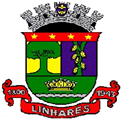 Estratégias de Enfrentamento à Sífilis Congênita em Linhares/ES
Luciana Andrade J. Oliveira
Assistente Social
Referência Técnica do SISPACTO
Articuladora do GT Enfrentamento Sífilis
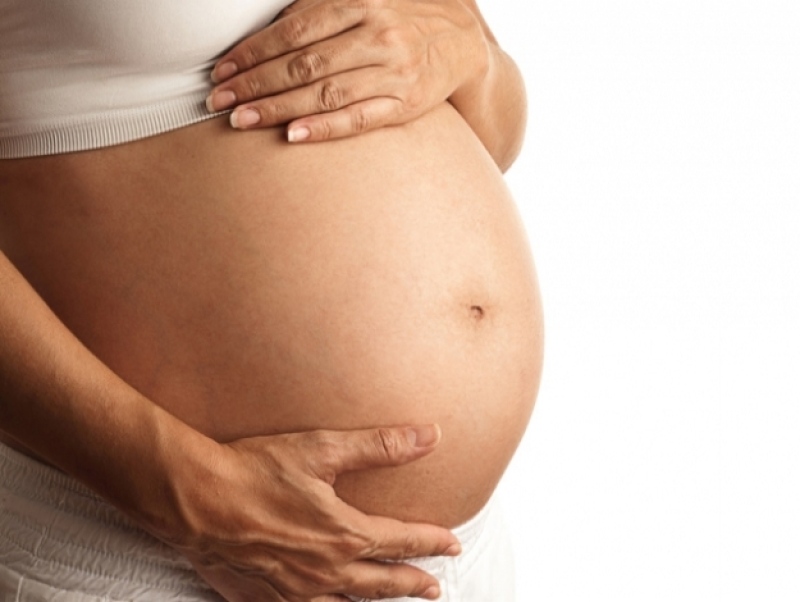 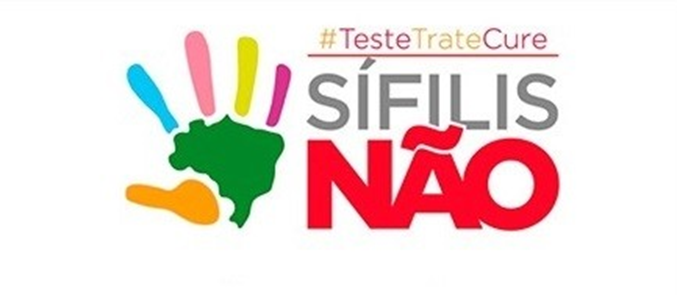 Um pensamento, uma missão:


Cada criança que nasce sem sífilis, investimos na infância respondendo ao presente e, simultaneamente, lançamos as bases do futuro.
Contexto Linhares: aumento do número de casos novos de sífilis congênita em menor de 01 ano. 

Maiores incidências registradas:
2006  (taxa de 15,6 por mil nascidos vivos – 36 casos ) 
2015 (taxa de 14,9 por mil nascidos vivos – 41 casos)

No ano de 2017, encerramos com 32 casos positivos para sífilis congênita.
NÚMERO ABSOLUTO DE CASOS NOVOS DE SÍFILIS CONGÊNITA E TAXA DE INCIDÊNCIA  LINHARES
 (2006 – 2017)
Abril/2017 
Formação do Grupo de Trabalho (GT), formado por profissionais das áreas técnicas da SEMUS (Planejamento, Atenção Primária, Saúde da Mulher, IST Aids, Vigilância Epidemiológica, Maternidade (Hospital Rio Doce). 

Realização de reuniões semanais para estudar o plano estadual, e a partir das discussões, identificar os nós críticos de cada ação e propor medidas de intervenção para a construção do PLANO MUNICIPAL DE ENFRENTAMENTO À SÍFILIS CONGÊNITA EM LINHARES.
O Plano tem por objetivo reorientar as intervenções sanitárias realizadas no município em resposta ao aumento do número de casos de sífilis congênita verificada nos últimos anos. Considerando que a sífilis congênita é um grave problema de saúde pública e considerando que a responsabilidade de enfrentamento é dever de todos, entes públicos e sociedade civil, o documento aponta as ações a serem desenvolvidas em âmbito municipal no enfrentamento da sífilis congênita: no tratamento, prevenção e controle, promoção da saúde.
EIXOS DE INTERVENÇÃO DO PLANO
Assistência, Vigilância, Gestão e Governança
Mobilização Social e Comunicação 
Educação Permanente. 
     		

FOCO
Mobilização social e institucional para enfrentamento deste desafio em saúde pública bem como vencer as práticas desarticuladas da rede de atenção à saúde para prevenção, diagnóstico e tratamento da sífilis adquirida, sífilis em gestante e sífilis congênita.
Casos de Sífilis Congênita  Linhares:

 		JANEIRO À JULHO /2018 -  08 CASOS
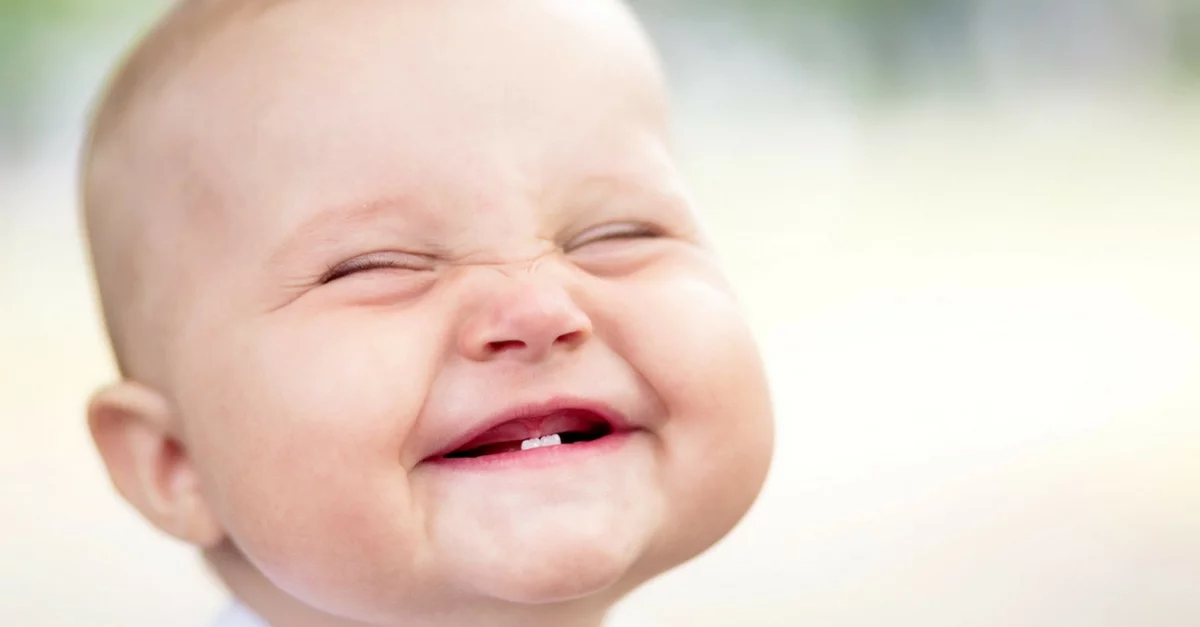 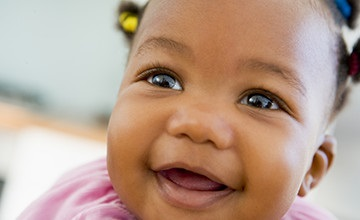 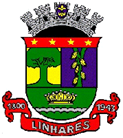 SECRETARIA  MUNICIPAL  DE  SAÚDE
PLANILHA  MONITORAMENTO  
  
VIGILÂNCIA DA SÍFILIS NA GESTAÇÃO
PRINCIPAIS AVANÇOS

Criação do Grupo de Trabalho para discussão dos casos e revisão do protocolo assistencial junto com as equipes de saúde do município.

Elaboração do Plano Municipal, que é acompanhado pelo GT em sua execução, buscando mitigar os problemas que surgem no decorrer do processo. O Plano é adequado de acordo com as necessidades identificadas.

Reuniões mensais do Grupo de Trabalho (alinhamento interno e com as equipes de Atenção Primária e referências de serviços do município), para discussão dos casos de sífilis congênita, para revisão dos processos e proposições. 

Organização de reuniões sistemáticas sobre Atenção ao Pré-Natal.

Sensibilização dos profissionais na adesão das propostas de melhorias apresentadas.

Intensificação na realização dos teste rápidos na primeira consulta (teste gravidez, HIV, sífilis e hepatite)

Descentralização da aplicação da Penicilina para as Unidades de Saúde, favorecendo o acesso ao tratamento (Setembro/2018).
PRINCIPAIS AVANÇOS

Estabelecimento do Dia D Semanal para diagnostico inicial e tratamento da população em geral.

Ajustes sobre o prazo dos resultados de exames positivos para início imediato do tratamento.

Implementação dos Kits Gestantes para incentivo a participação nas consultas e palestras sobre pré-natal.

Fortalecimento da liberação de exames para as gestantes: compromisso da gestão municipal em garantir a oferta exames para as gestantes.

Melhoria no quantitativo de notificações de vigilância na Unidades Básicas de Saúde.

Estímulo a participação do parceiro no acompanhamento do pré-natal da gestante.
AÇÕES EM DESENVOLVIMENTO
Garantir o agendamento da consulta odontológica para as gestantes no momento da primeira consulta de pré-natal.

Melhorias nas US: aquisição de cadeiras, computadores, suporte administrativo.

Fortalecimento das ações de educação permanente no âmbito da vigilância epidemiológica, atenção primária e atenção especializada.

Promoção de ações intersetoriais com Secretaria de Assistência Social e Educação.

Elaboração do Protocolo Municipal de Enfermagem (regulando a administração de penicilina nas US’s).

Criação do Comitê Municipal de Transmissão Vertical da Sífilis, HIV e Hepatites B e C
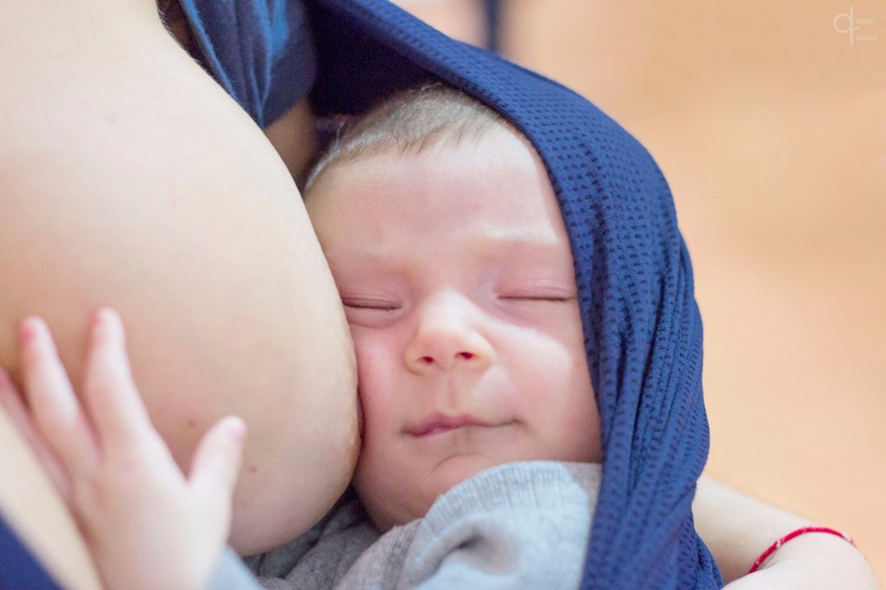 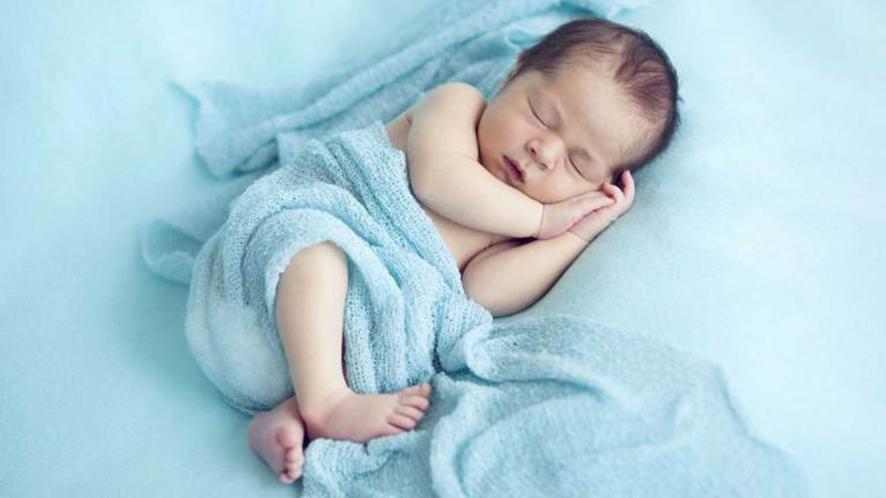 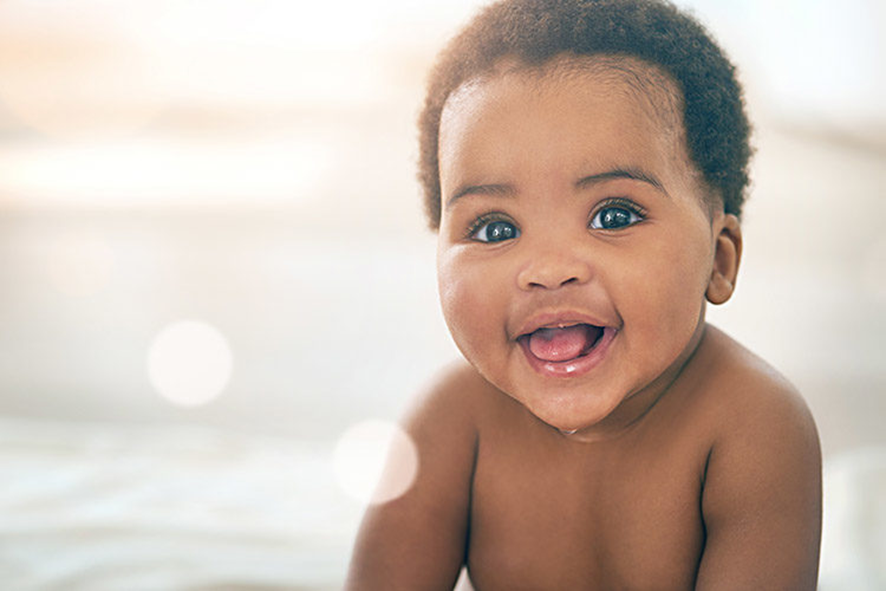 DESAFIOS
Realização de prevenção da sífilis na população em geral (intensificar ações de educação em saúde para prevenção e tratamento); ampliar o uso de mídias

Captação precoce das gestantes  e adesão do parceiro ao acompanhamento no pré-natal (participar de pelo menos duas consultas) e ao tratamento

Melhorar o acompanhamento do paciente pós tratamento (segmento) – manter foco de vigilância no território

Alimentação adequada dos sistemas de informação e notificações em tempo oportuno

Manutenção dos estoque de insumos (testes rápidos e exames laboratoriais) e medicamento (penicilina)

Alinhamento com os laboratórios a respeito das análises dos exames de VDRL (vários laboratórios contratados)
DESAFIOS
Financiamento estadual para ampliação das equipes de atenção primária. Adequação do número de profissionais de acordo com a demanda dos territórios) nas equipes de atenção primária

Políticas de recursos humanos que favoreçam a permanência dos profissionais nas equipes de atenção primária

Educação permanente estabelecida no processo de trabalho das equipes de saúde

Ações de prevenção da gravidez na adolescência

Intensificar as ações de educação em saúde relacionadas a pré-concepção e planejamento familiar.

Organização de fluxos para realização de vasectomias e ligaduras para mães de múltiplos filhos e em situação de vulnerabilidade social.
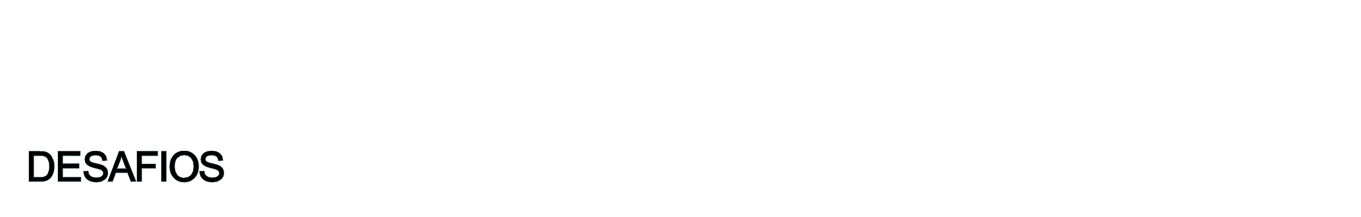 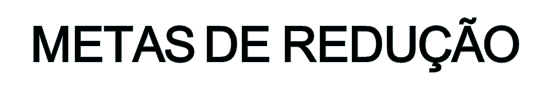 Tudo o que um sonho precisa para ser realizado é alguém que acredite que ele possa ser realizado. 

Roberto Shinyashiki


Obrigado!!!